Портфолио
Воспитателя
 Магомедовой Патимат Висхановны
МБДОУ Детский сад «Дженнет»
Грозненский район с. Виноградное
Общие сведения
Магомедова Патимат Висхановна
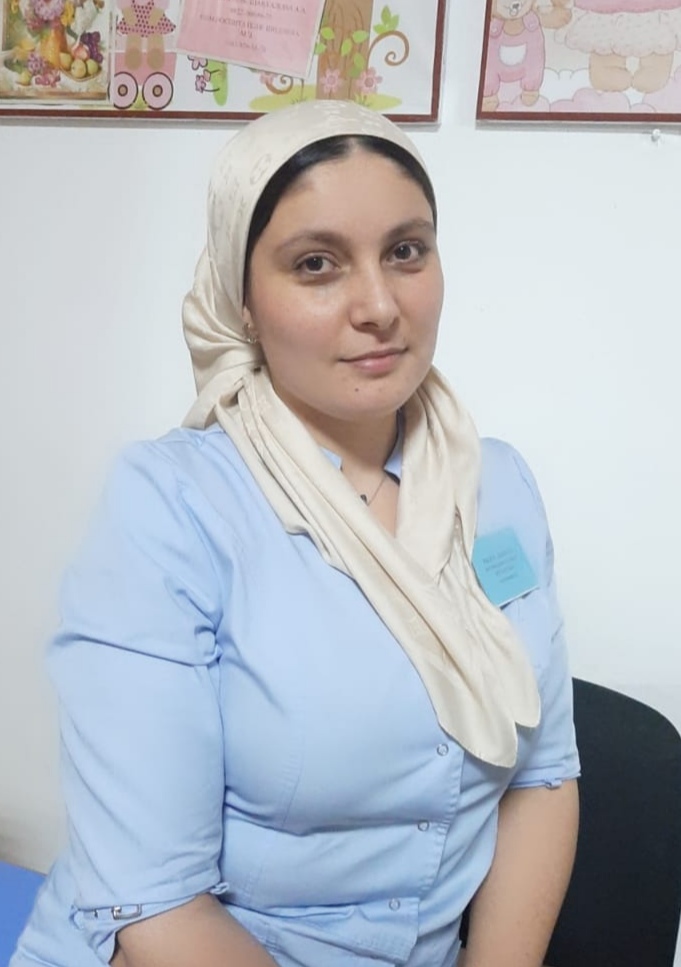 Дата рождения: 06.09.1992г.
Профессиональное образование: педагог
Диплом о среднем профессиональном 
образовании: Грозненский педагогический колледж
Дата выдачи: 30 июня 2017 года
Курсы повышения квалификации: Автономная некоммерческая организация дополнительного профессионального образования «Академия подготовки главных специалистов»
Город
Краснодар
15.11.2019г.
Общий стаж работы – 8 лет
Педагогический стаж работы – 4 года
Содержание
1. Моё профессиональное кредо.
2. ЭССЭ.
3. Моя профессиональная карта.
4. Достижения и результаты педагогической деятельности.
5. Достижение воспитанников.
6. Участие в жизни детского сада.
7. Духовно-нравственное воспитание.
8. Развивающая предметно-пространственная среда
9. Образовательный процесс
10. Наши будни
11. Мастер – класс
12. Открытое занятие
13.Конкурс поделок: «Мастерская Деда Мороза»
14. Конкурс поделок: «Дары осени»
15. Мои коллеги
16. Мои работы по самообразованию.
Моё профессиональное кредо:
«Настоящий воспитатель тот, кто способен спуститься с высоты своих знаний до незнания воспитанников и вместе с ними совершить восхождение!»

Мой жизненный девиз:
«Нам даны душа и тело, мир и контуры судьбы.
Всё дано…но чёрно-белым, а раскрашиваем мы.»
ЭССЕ
На свете есть много различных профессий,
И в каждой есть прелесть своя.
Но нет благородней, нужней и чудесней,
Чем та, кем работаю я.
 
Судьба распорядилась так, что я пришла работать в детский сад. Моя трудовая деятельность, началась в детском саду «Дженнет» куда я пришла помощником воспитателя после школы, которую я окончила в 2010 году. Затем поступила заочно…. Спустя  четыре года меня перевели на должность воспитателя. Мне казалось, что я маленькая девочка, которая все еще играет в куклы, но одновременно на меня обрушился поток информации, планирование, занятия, стало страшно, но на помощь пришли опытные педагоги, которые обучали меня премудростям общения с детьми. Там, на практике, я приобрела педагогические знания. Было страшно – я молодой педагог, это чужие дети и ответственность за них больше. Прошло время, и сейчас я могу сказать, что моя работа мне очень нравится, так как испытываешь удовлетворенность от своей деятельности, радость от общения с детьми, видишь, что твои старания не прошли даром. Каждый день я прихожу в детский сад, вижу улыбки своих ребят, которые бегут ко мне, обнимают меня, по их глазам я вижу, что они рады мне.
Почему я выбрала эту профессию? Сама профессия выбрала меня! Что удерживает меня в ней? Этот вопрос я задаю себе постоянно. Ответ однозначен: Это любовь – моя любовь к детям и ответная любовь ко мне.
Поначалу меня мучили вопросы: «Чем я смогу заинтересовать и удивить детей?», «Комфортно ли будет детям в общении со мной?», «Оценят ли меня, как воспитателя». А теперь, мне кажется, я нашла самое исчерпывающее определение своей профессии.
Воспитатель – это педагог, психолог, доктор… Потому, что дети хотят, чтобы их всегда ждали в детском саду, любили и понимали, хотят чувствовать себя уверенными и защищенными.
Воспитатель – это «прыгатель», «бегатель», «вечный двигатель»... Потому, что дети хотят и должны быть здоровыми.
Воспитатель – это певец, музыкант, актер, фокусник... Потому что все дети любят сказки, волшебство и представления.
Воспитатель – это экскурсовод, исследователь, натуралист... Потому что дети с удовольствием гуляют, наблюдают, экспериментируют и рассуждают.Воспитатель – это, конструктор, художник, скульптор… Потому что дети всегда готовы творить, созидать.Воспитатель как гончар, в руках которого мягкая, податливая глина превращается в изящный сосуд. Задача воспитателя – заполнить этот сосуд добром, творчеством, знаниями и навыками. После мамы, воспитатель первый учитель, который встречается на жизненном пути ребёнка. Это та самая профессия, когда воспитатель в душе, всегда остаётся ребёнком, иначе дети просто не примут его в свой мир, не подпустят к своему сердцу. Я считаю, что самое главное – любить детей, отдавать им своё сердце, любить просто так, ни за что, просто за то, что они есть!Главная награда за мой труд – это чистые, как родник, детские глаза, полные любви и доверия, обращенные ко мне.Глядя в эти детские глаза, понимаешь, что ты нужна им, что именно ты, закладываешь ростки будущих характеров, поддерживаешь их своей любовью, отдаёшь тепло своего сердца.Я понимаю, что на меня возложена большая ответственность: заложить фундамент личности каждого ребенка, помочь им познать окружающий мир, научить их жить в обществе. Быть воспитателем, значит иметь терпение, сострадание, желание видеть детей, которые уже стали «своими детьми».Педагог непрерывно влияет на всех учащихся сразу и на каждого из них в отдельности: словом, жестом, действием, молчанием. Воспитывает каждая мелочь, каждое движение души педагога. Очень точно подметил эту особенность А.С. Макаренко: «Не думайте, - говорит он, - что вы воспитываете ребенка только тогда, когда с ним разговариваете, или поучаете его, или приказываете ему. Вы воспитываете его в каждый момент вашей жизни. Как вы одеваетесь, как вы разговариваете с другими людьми и о других людях, как вы радуетесь или печалитесь, как вы общаетесь с друзьями и с врагами, как вы смеетесь, читаете газету - все это имеет для ребенка большое значение».
.
Не мешать ребенку, не вредить - вот главный девиз педагога.             Цель моей педагогической деятельности: видеть в каждом ребёнке личность, развивать то ценное, что заложено природой.Мои педагогические принципы:1. Любовь к детям.2. Содружество и сотворчество.Работая педагогом, понимаешь, что все дети индивидуальны, и ты, как педагог, должен найти ключик к каждому ребенку. И не только к нему, но и к его родителям. Очень приятно, когда родители откликаются на просьбы воспитателя, прислушиваются к его рекомендациям, понимают значимость совместного воспитания детей. Ведь только совместными усилиями можно воспитать личность. Я учу детей доброте, заботе о ближних. Воспитатель – это вторая мама.Профессией педагога сложно овладеть целиком, поскольку на протяжении всей жизни приходится многому учиться, и этот процесс не прекращается никогда. Учимся, приобретая накопленные другими поколениями знания, учимся жить среди людей, учимся быть добрыми и сострадательными. Учить других педагог начинает с себя. И здесь я не могу не согласиться с высказыванием К.Д. Ушинского: «Учитель живёт до тех пор, пока он учится. Как только он перестает учиться – в нём умирает учитель».Сегодняшнее время – время инновационных технологий, но никакая технология не заменит тепла души, которое появляется в процессе взаимопонимания. Я стараюсь отдать своим детям частичку души и тепла, которая им так необходима. И пусть моя любовь согреет их в трудную минуту, пусть знания, данные мною, помогут обрести место в жизни, пусть человеческие качества, привитые мною, помогут выстоять и победить. Почему я выбрала профессию воспитатель? Ответ очень прост. Я люблю детей! Каждый выбирает дорогу жизни по – своему… Главный вопрос, а правильно ли я сделала свой выбор? Да, я могу с уверенностью сказать:- Я воспитатель! Я горжусь этим!«Есть много на свете профессий,        Но эту, ни с чем не сравнить!»
.
У меня прекрасная миссия – дарить свою любовь детям. И я с удовольствием воплощаю её в жизнь, одновременно обучая своих детей этому чувству: любовь к родителям, улице, своей Родине. Как говорил Л. Н. Толстой: «Любить – значит жить жизнью того, кого любишь». В этих словах и заключается смысл того, зачем ты ежедневно ходишь в детский сад к детям.Я – счастливый человек! Я люблю детей! Я думаю о детях, забочусь о них – это самое прекрасное чувство.«Уча других, учусь сама». Верю в талант и творческие силы каждого ребёнка!Я – воспитатель! Я горжусь своей профессией, что детство проживаю многократно…Работа педагога – это постоянное саморазвитие, самообразование, непрерывное образование. Посещение различных семинаров, курсов, мастер-классов – ещё одна составляющая моей профессии. И если ты не стремишься к самосовершенствованию, успешным в профессии ты вряд ли станешь. Дарите свет своего душевного тепла детям, ведь именно они смогут сделать наш мир прекраснее и светлее! Дети – это наше будущее, и от нас зависит, каким оно будет! Может быть, в этом и заключается призвание «Быть педагогом!» Хочется верить, что все задуманное мной получится.Я – воспитатель! Я горжусь своей профессией!
Моя профессиональная карта
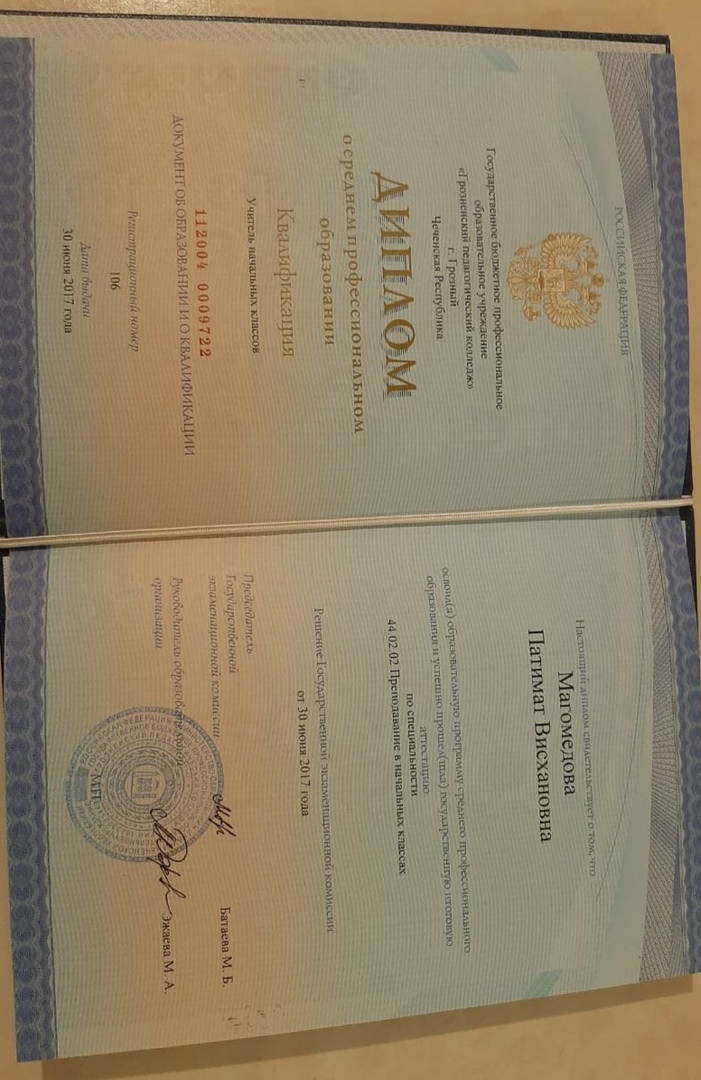 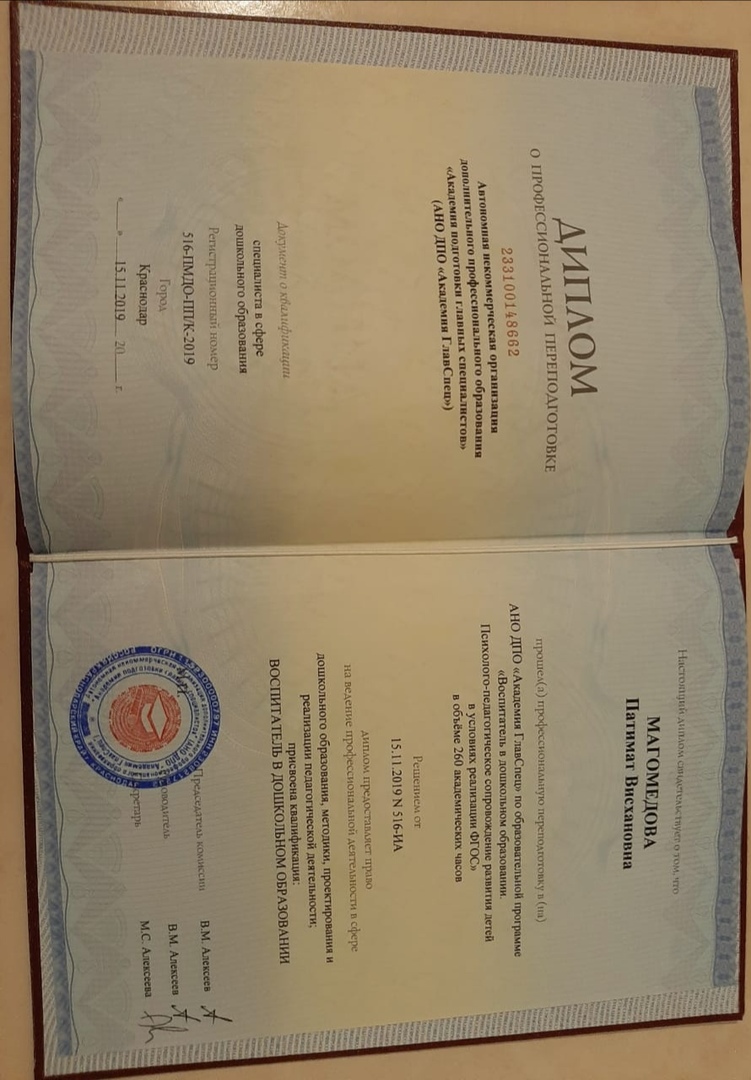 .
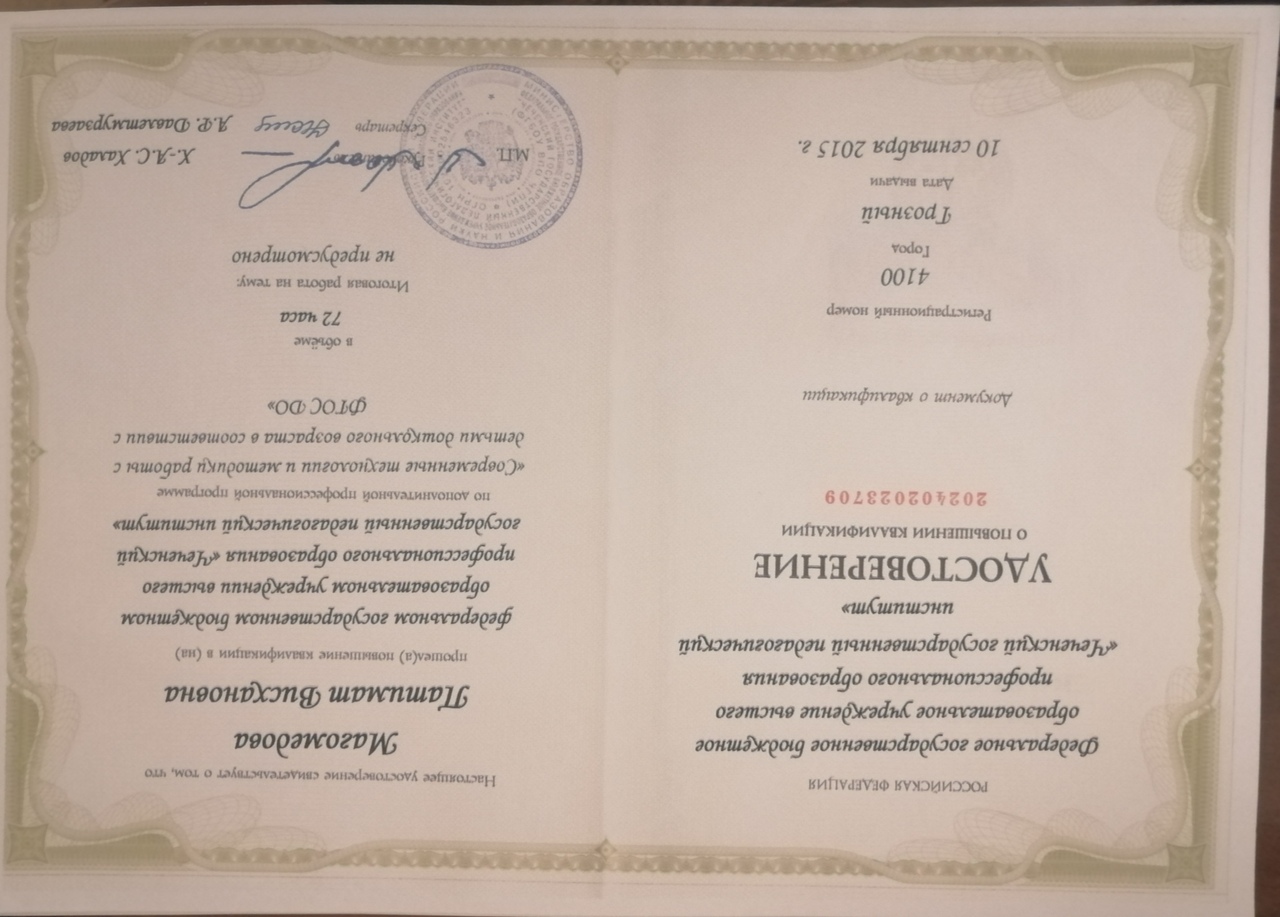 .
Достижения и результаты педагогической деятельности
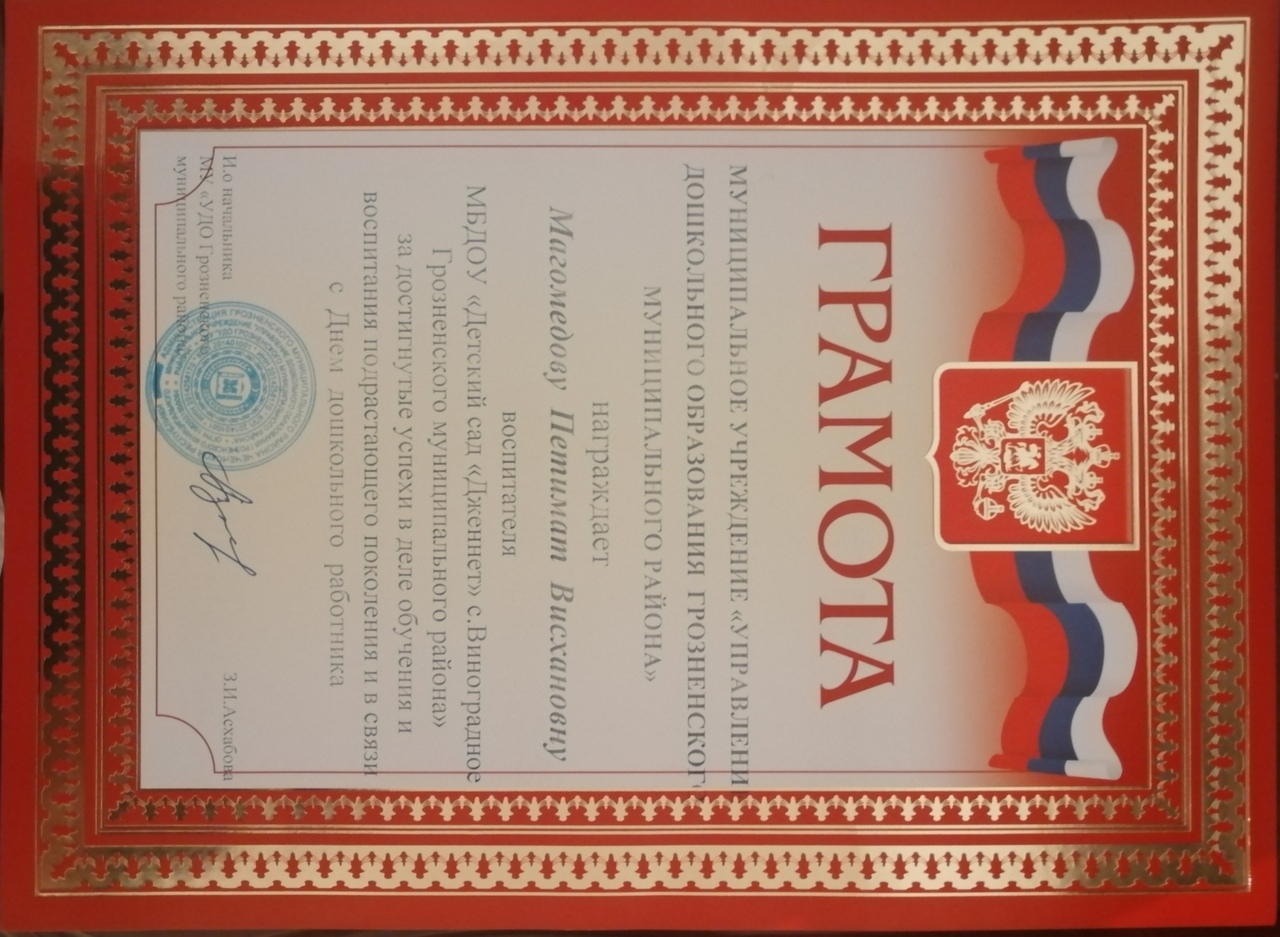 .
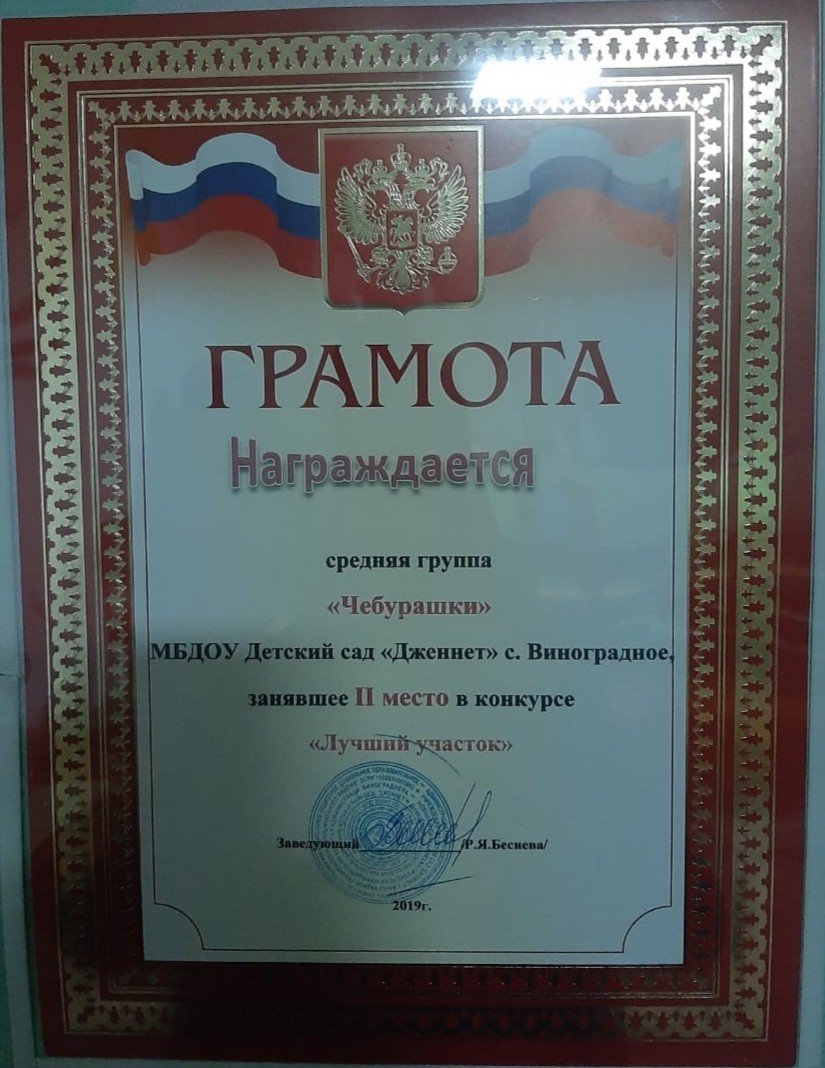 Достижение воспитанников
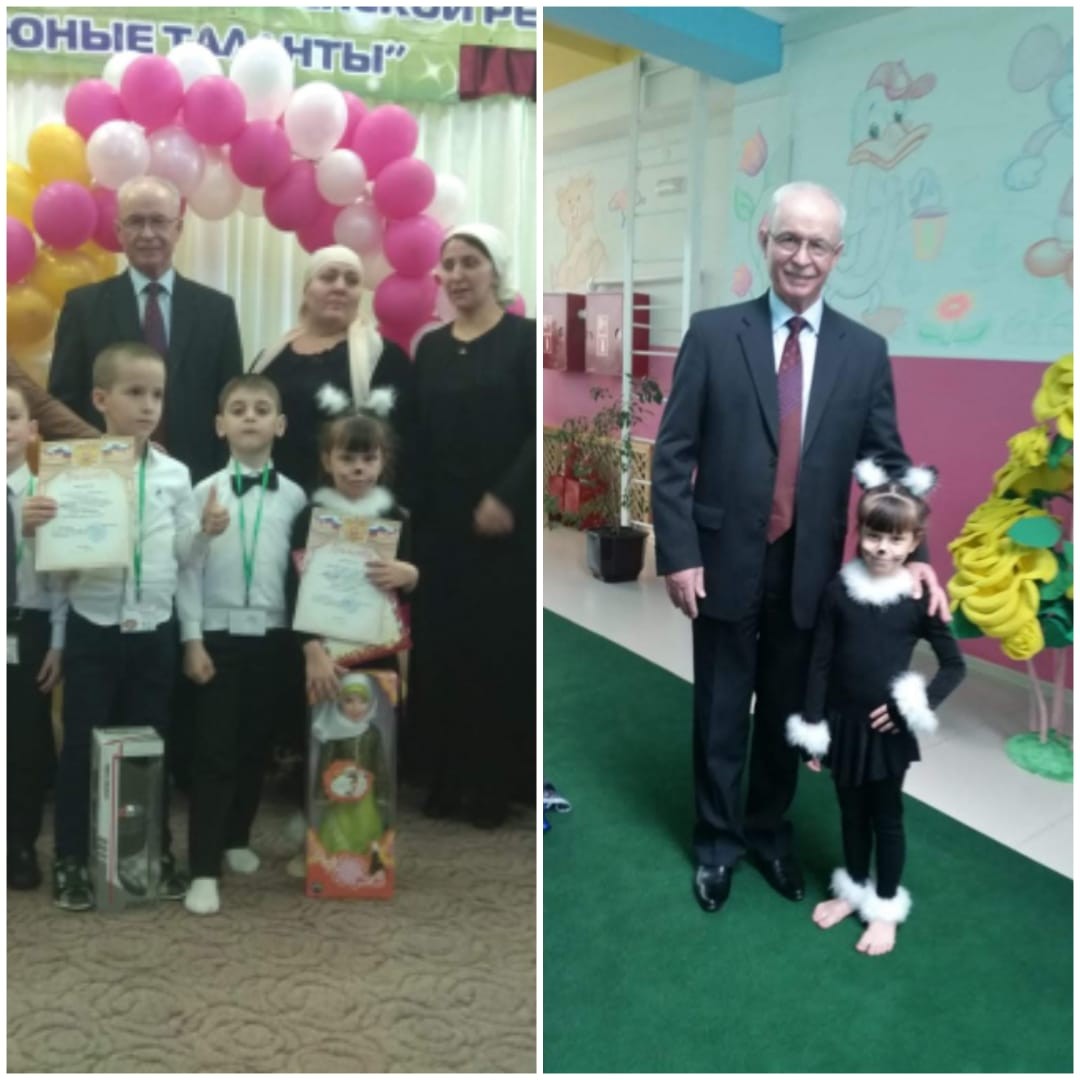 .
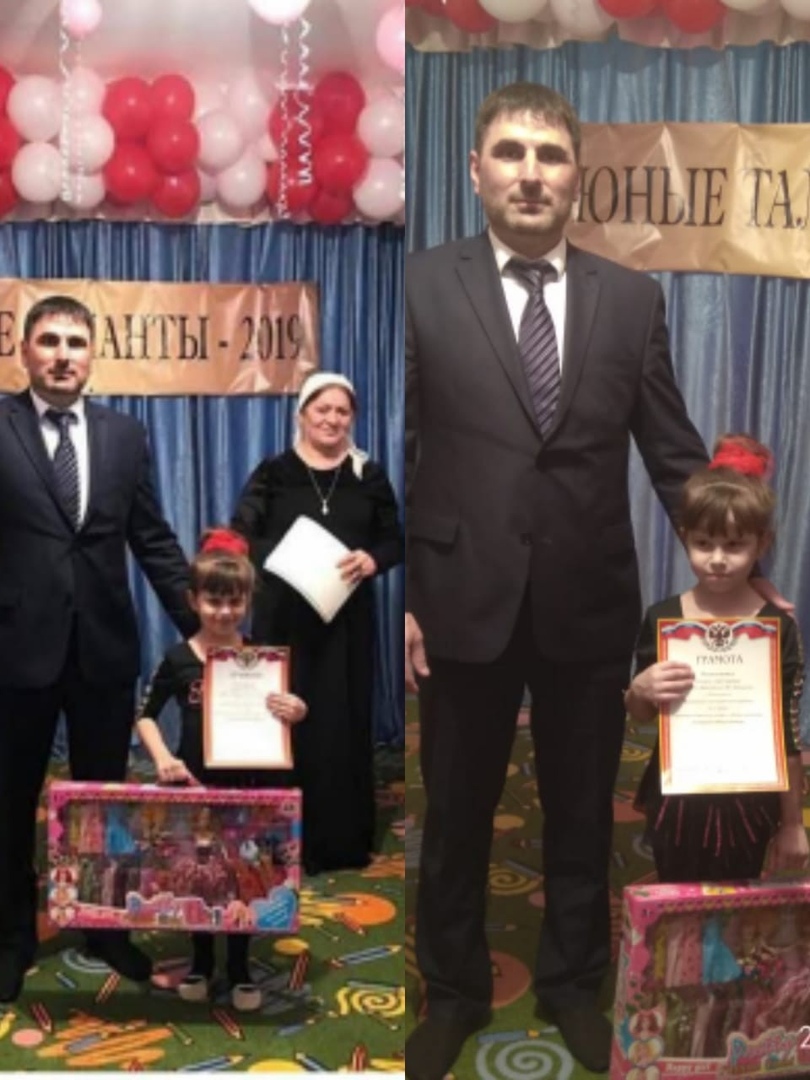 .
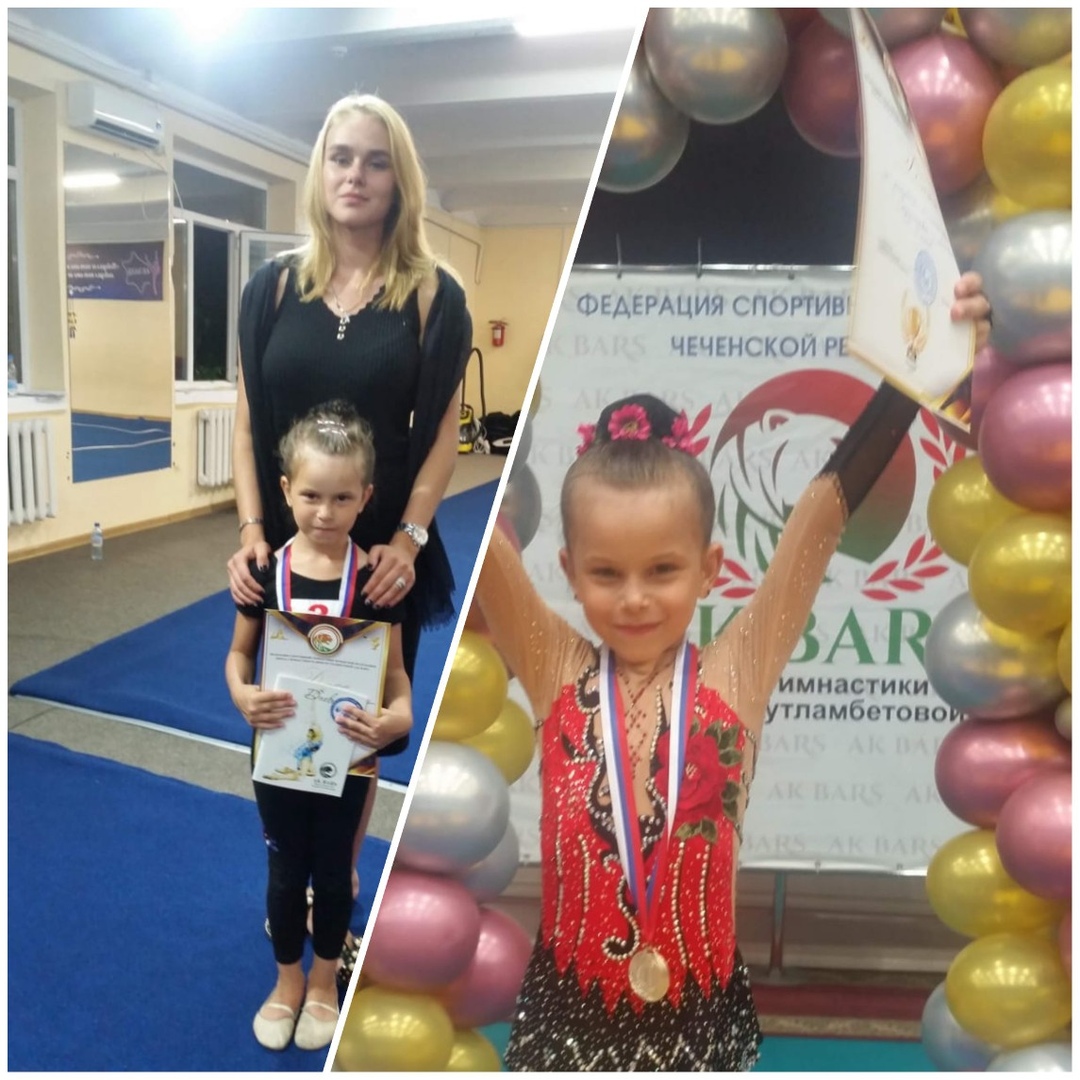 Участие в жизни детского сада
Как человек творческий, люблю организовывать и участвовать в детских праздниках и развлечениях.
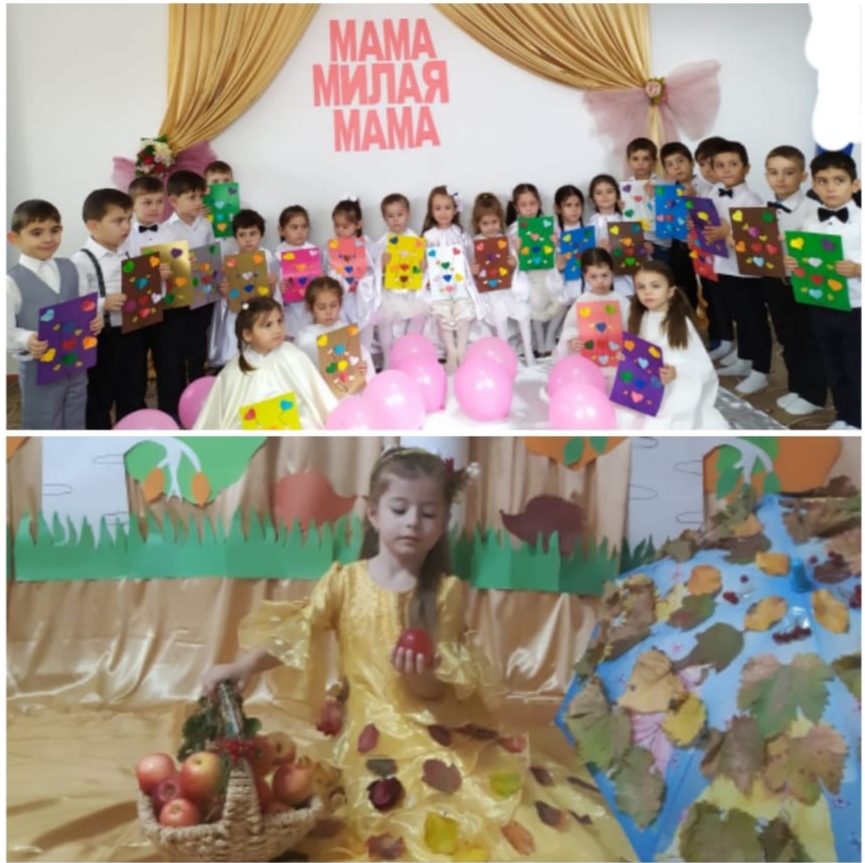 .
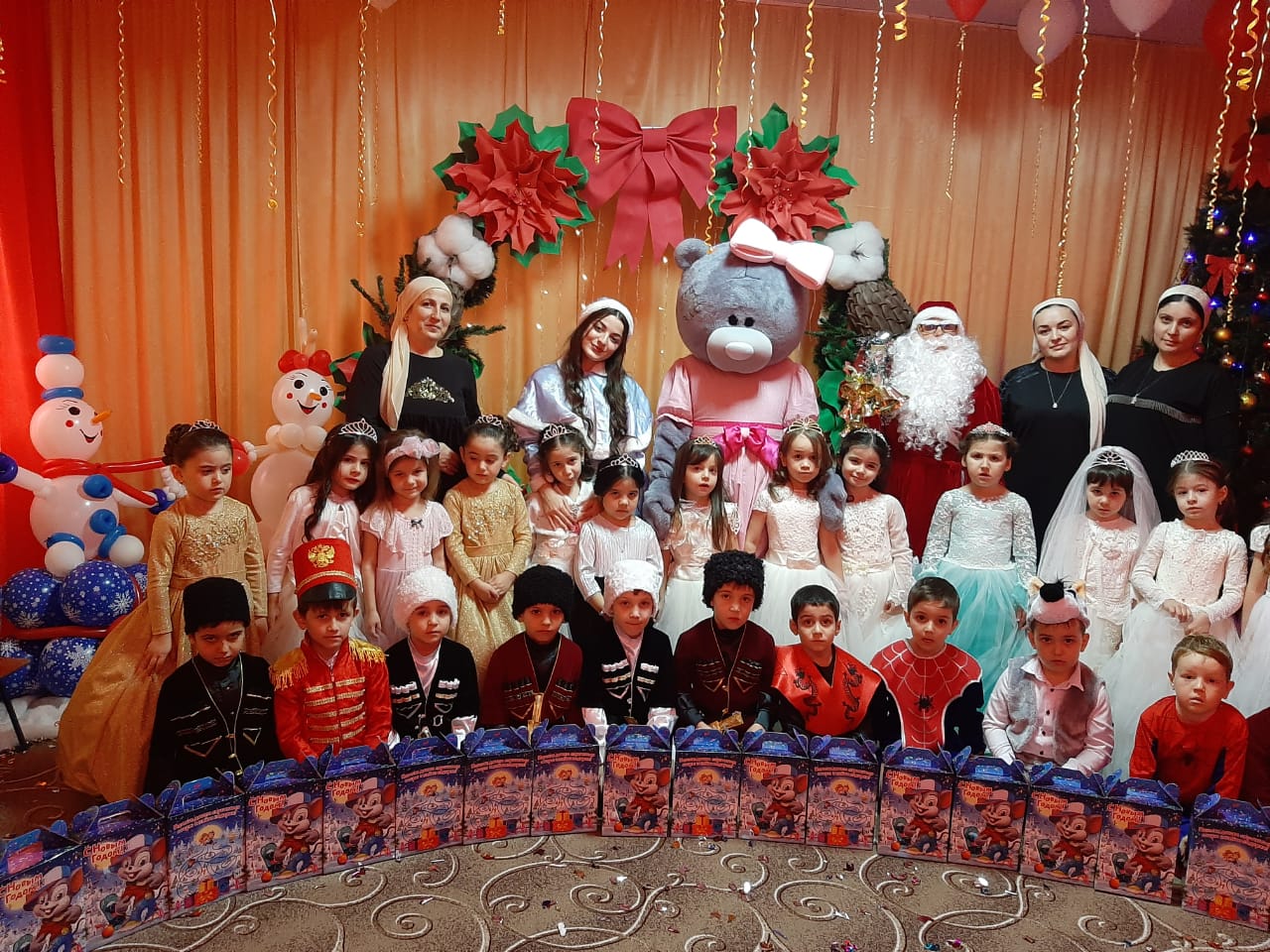 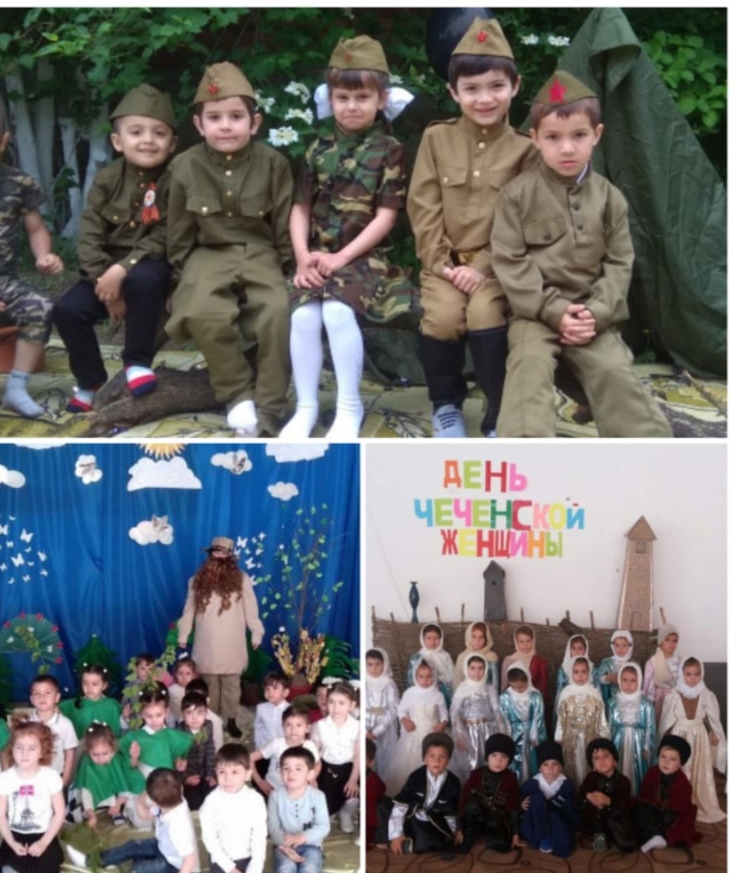 Духовно-нравственное воспитание
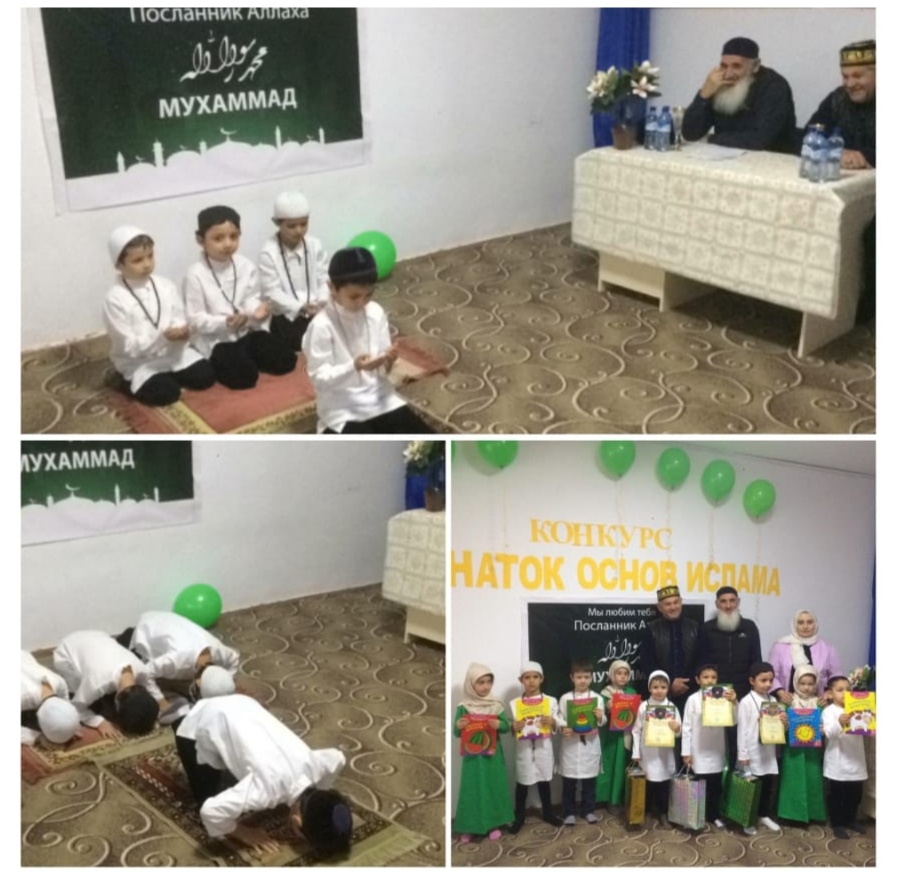 Развивающая предметно-пространственная среда
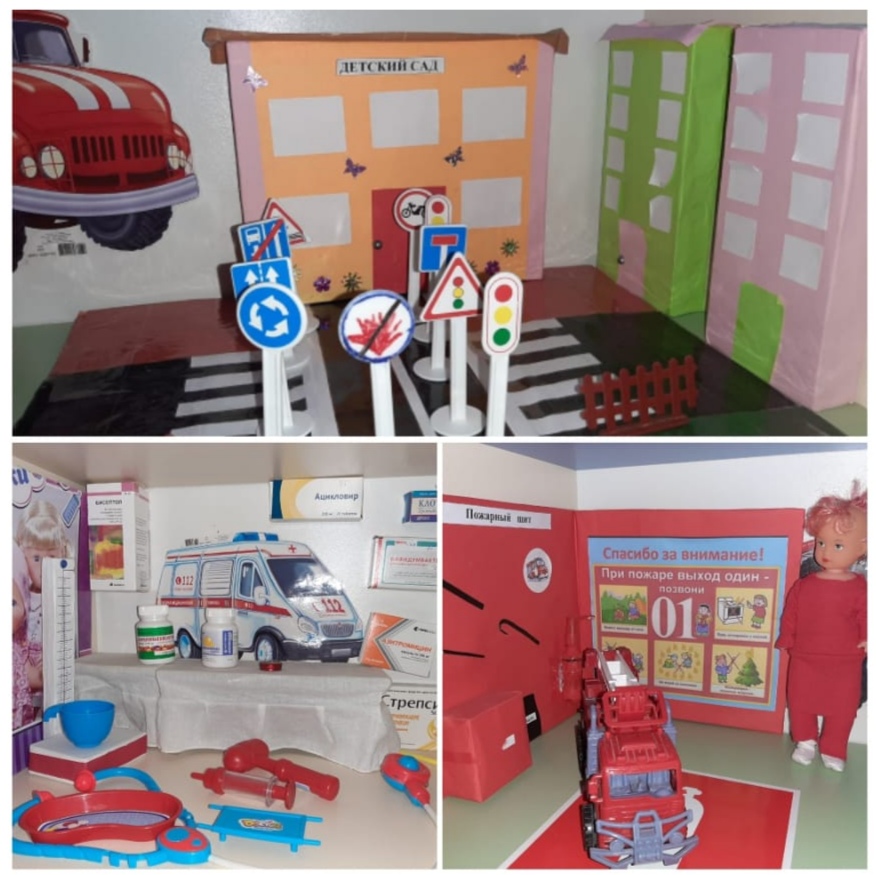 .
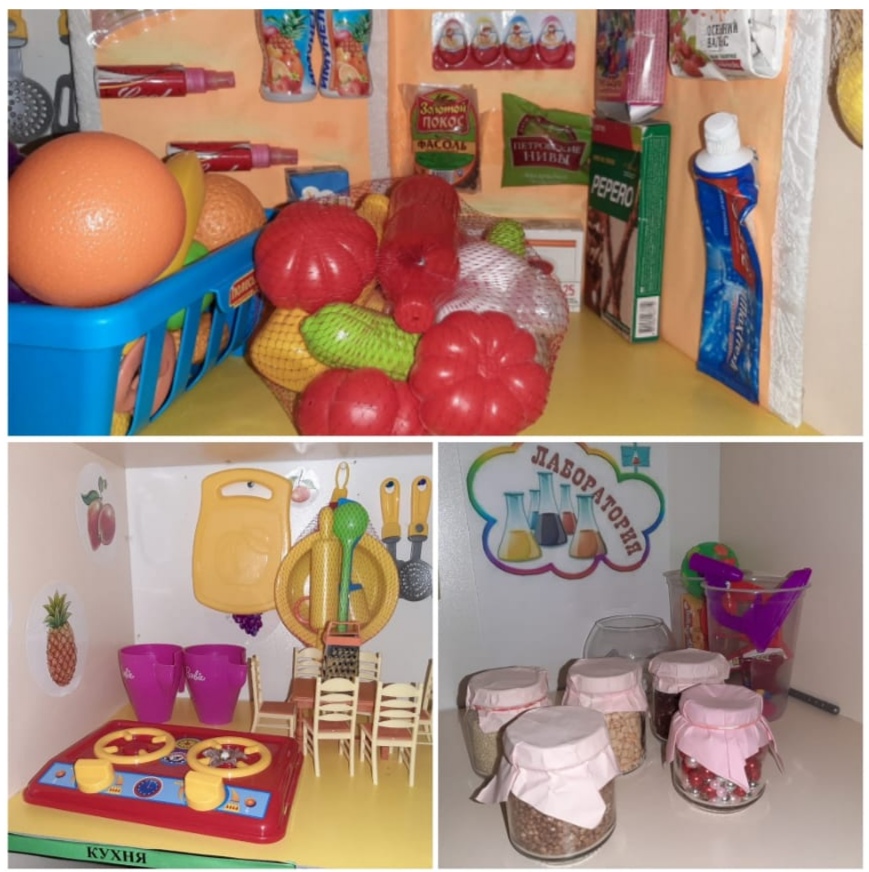 Образовательный процесс осуществляю по следующим направлениям:
Социально-коммуникативное
Художественно-эстетическое развитие
Речевое развитие
Познавательное развитие
Физическое развитие
Наши будни
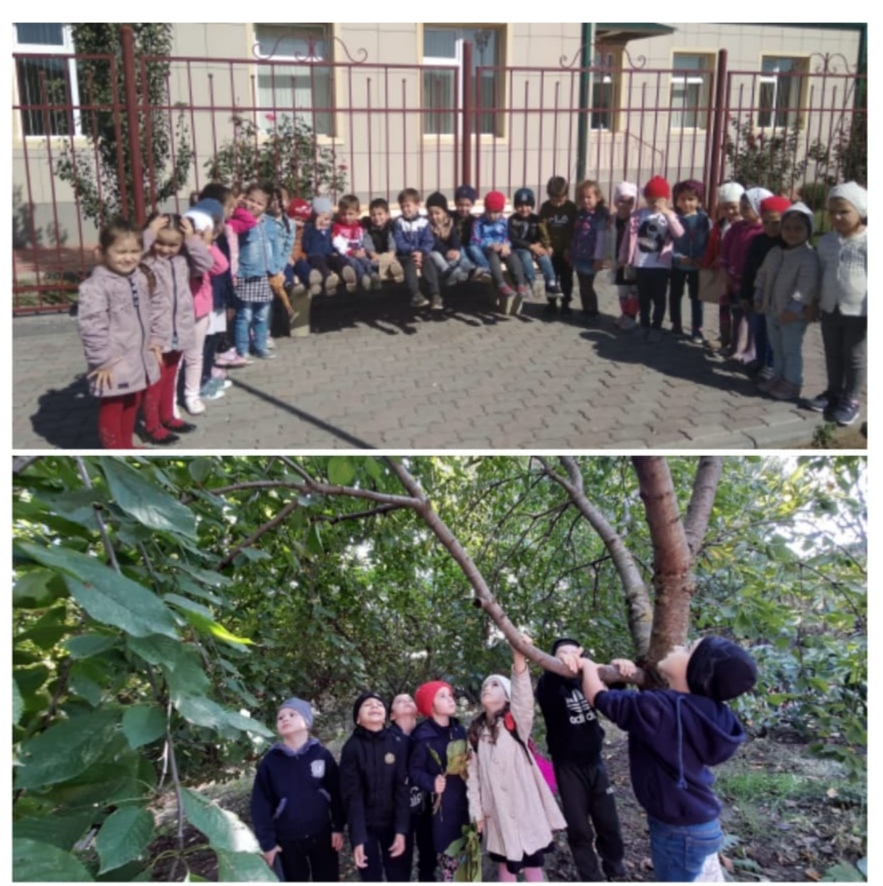 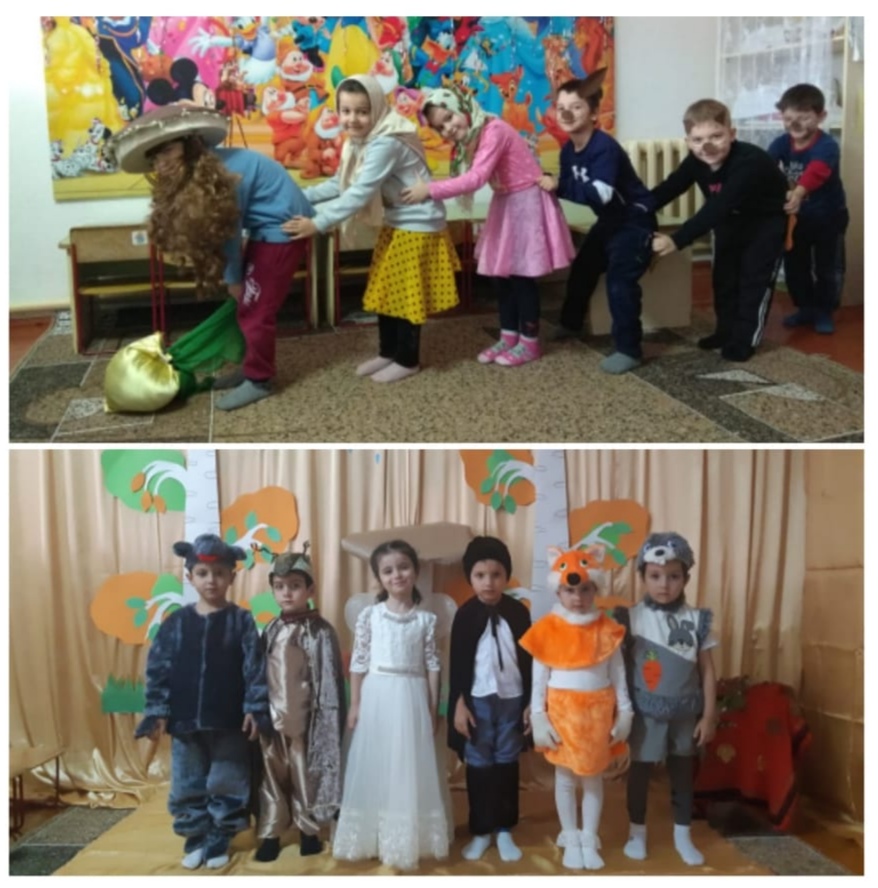 .
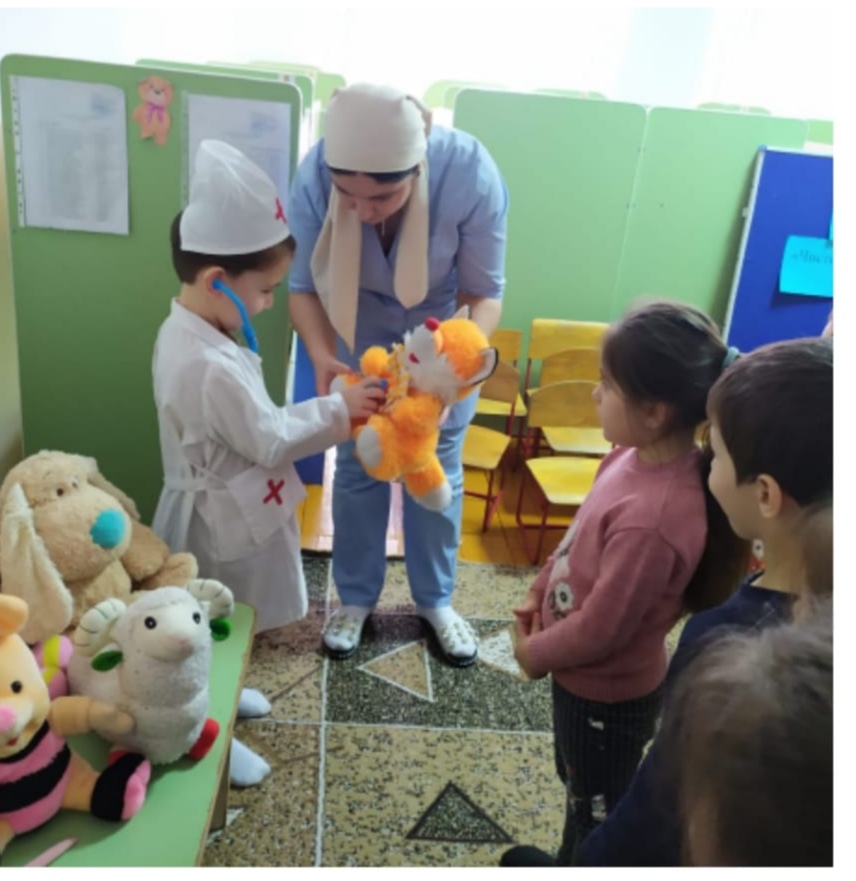 .
.
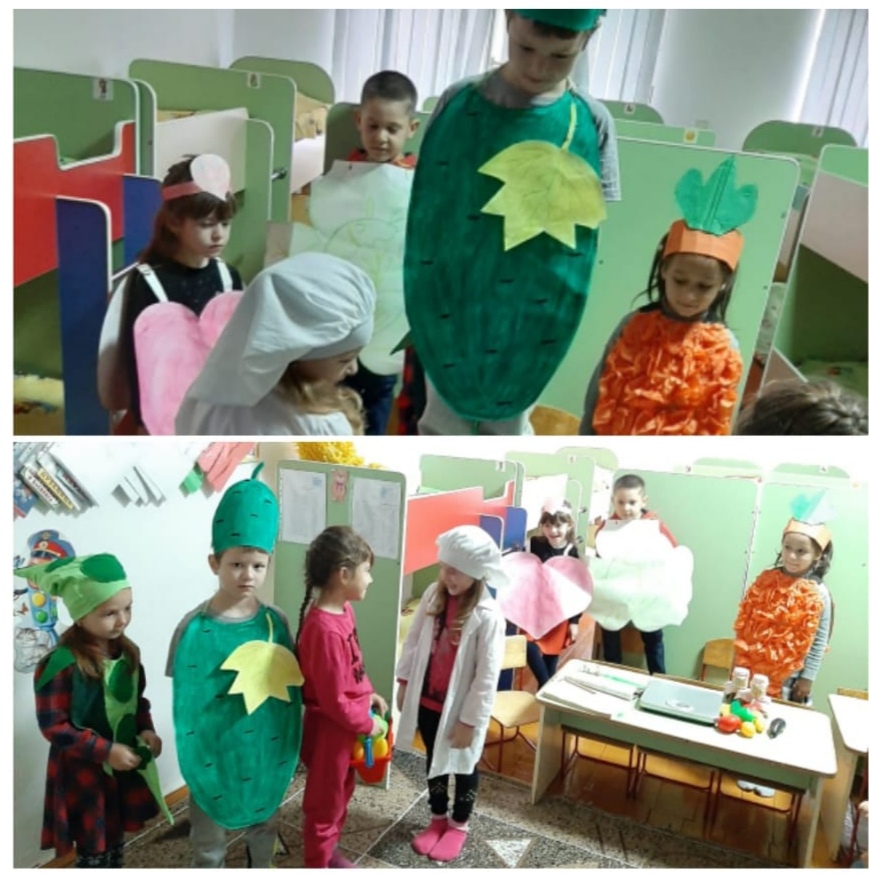 .
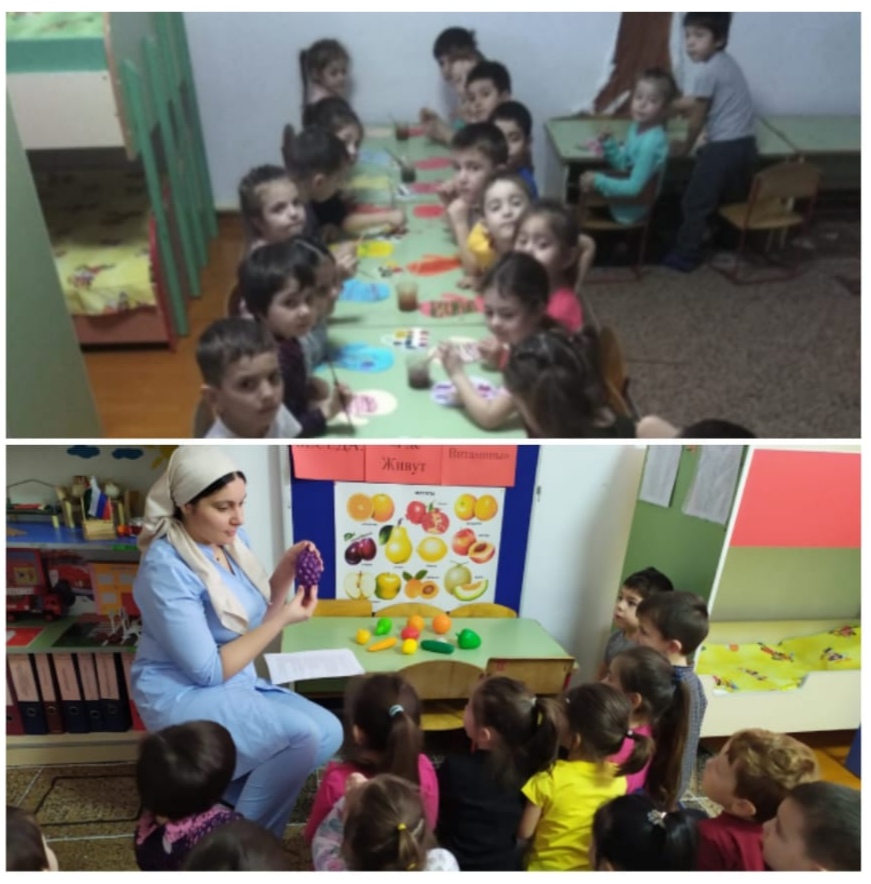 Мастер - класс
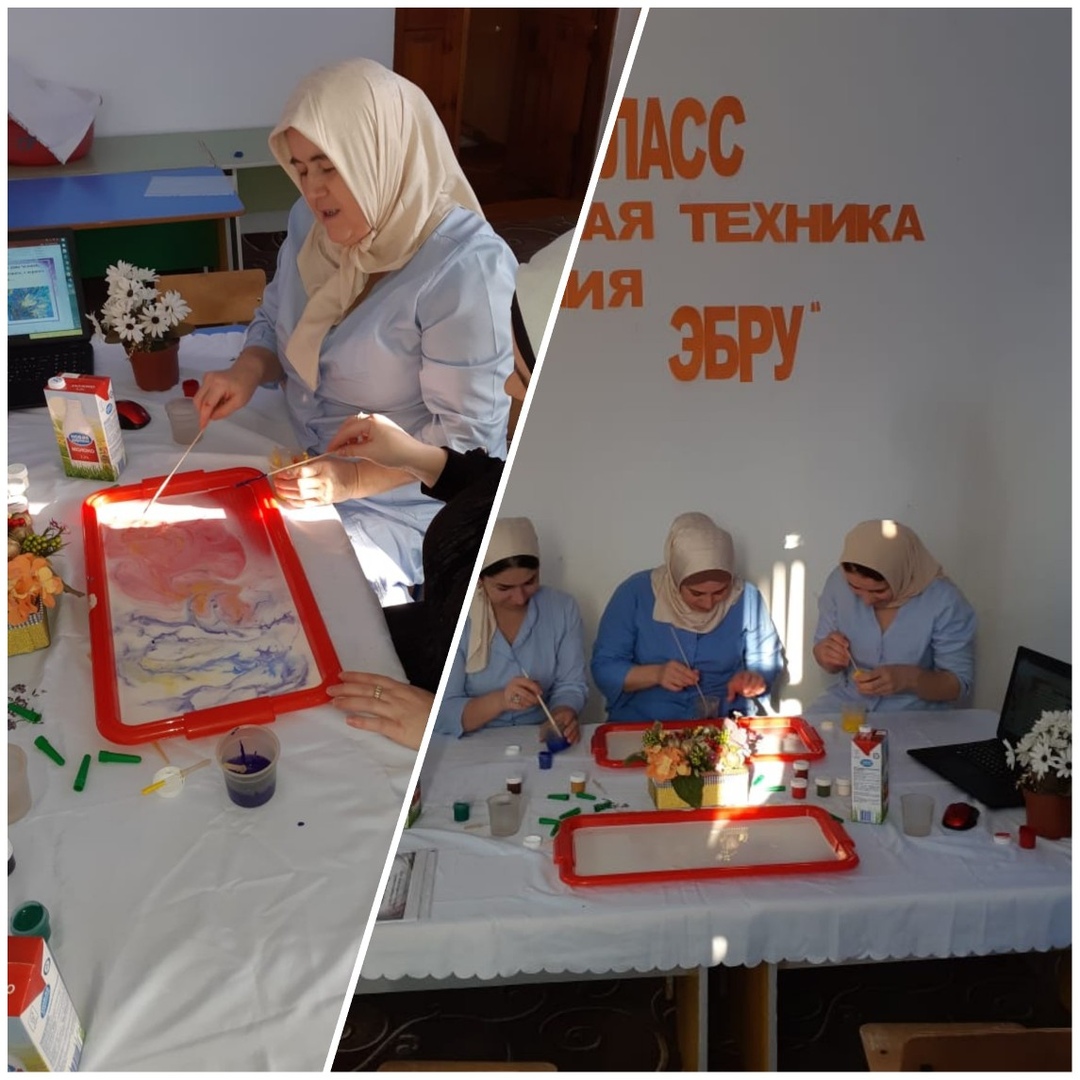 Открытое занятие
Конкурс поделок: «Мастерская Деда Мороза»
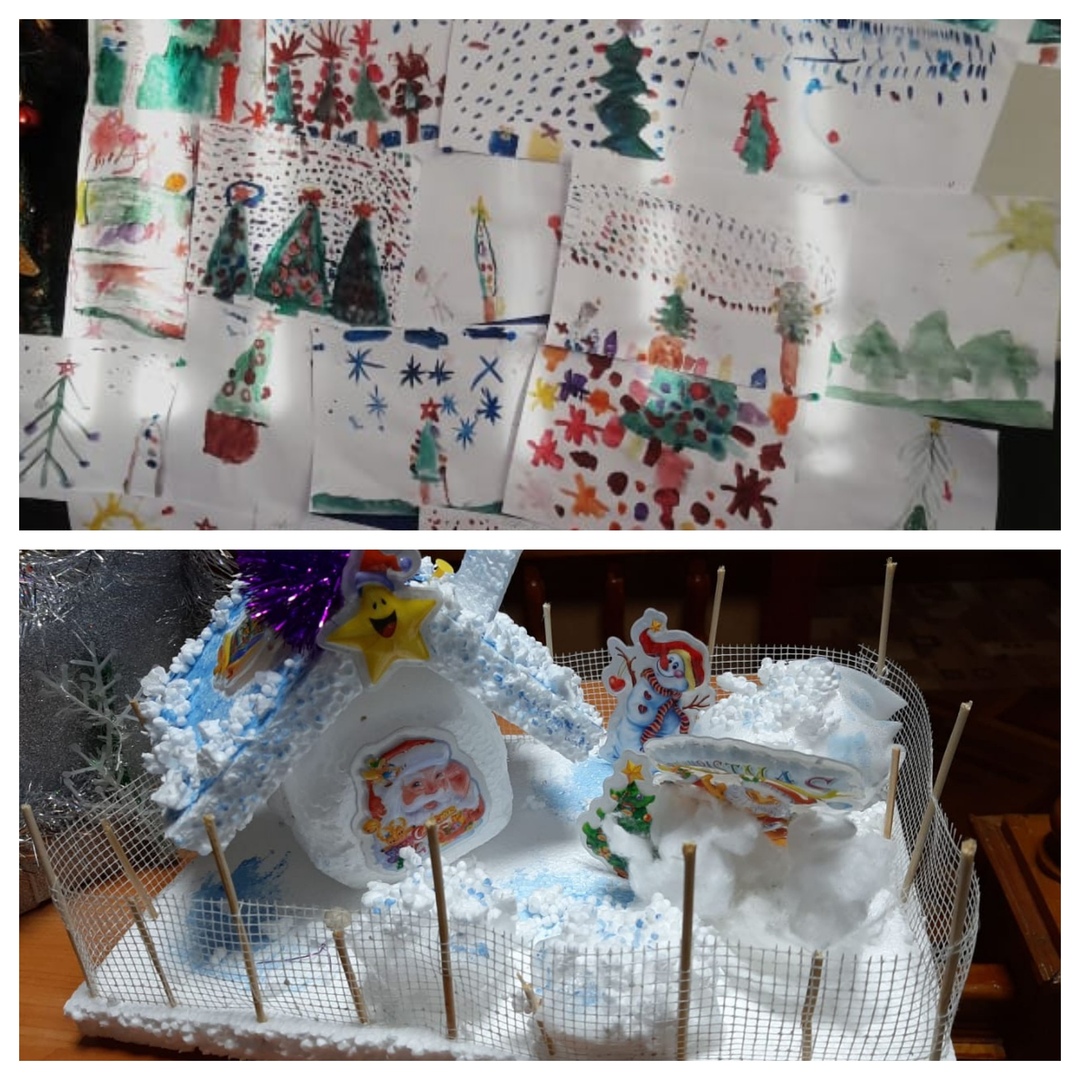 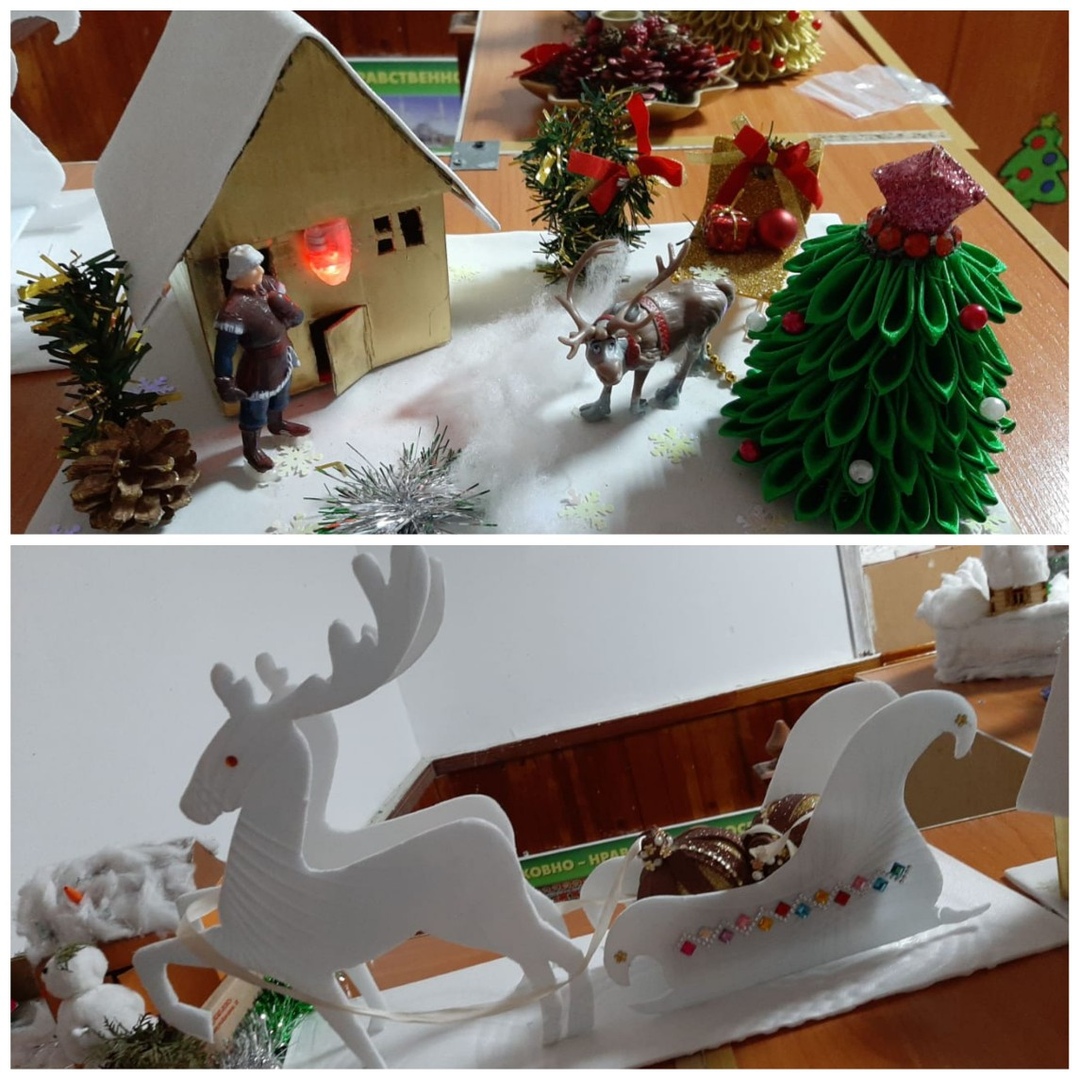 Конкурс поделок: «Дары осени»
Мои работы по самообразованию
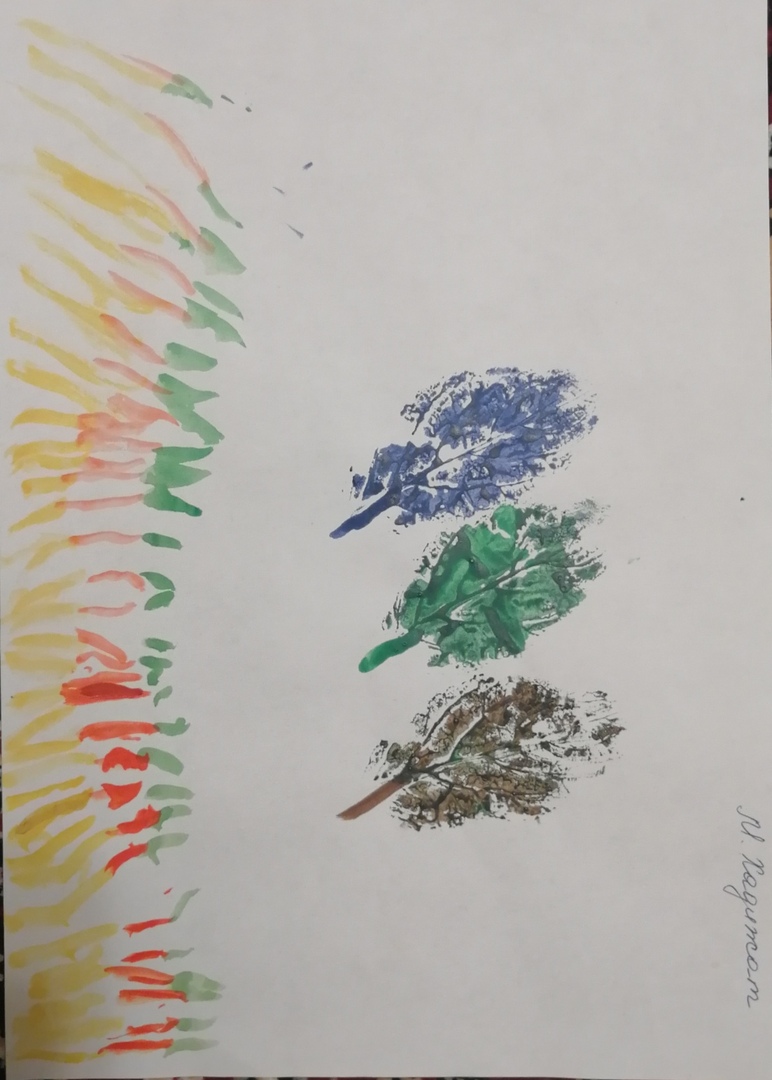 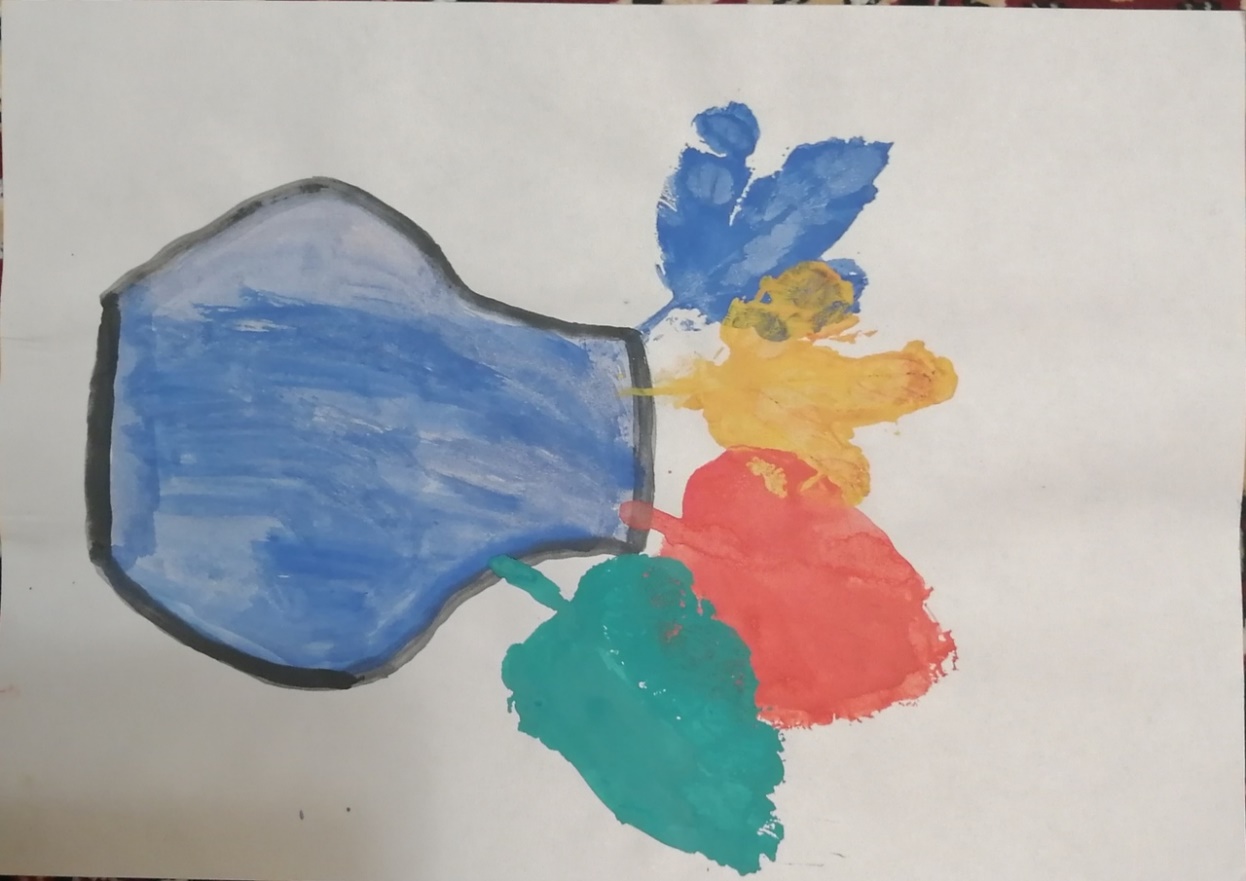 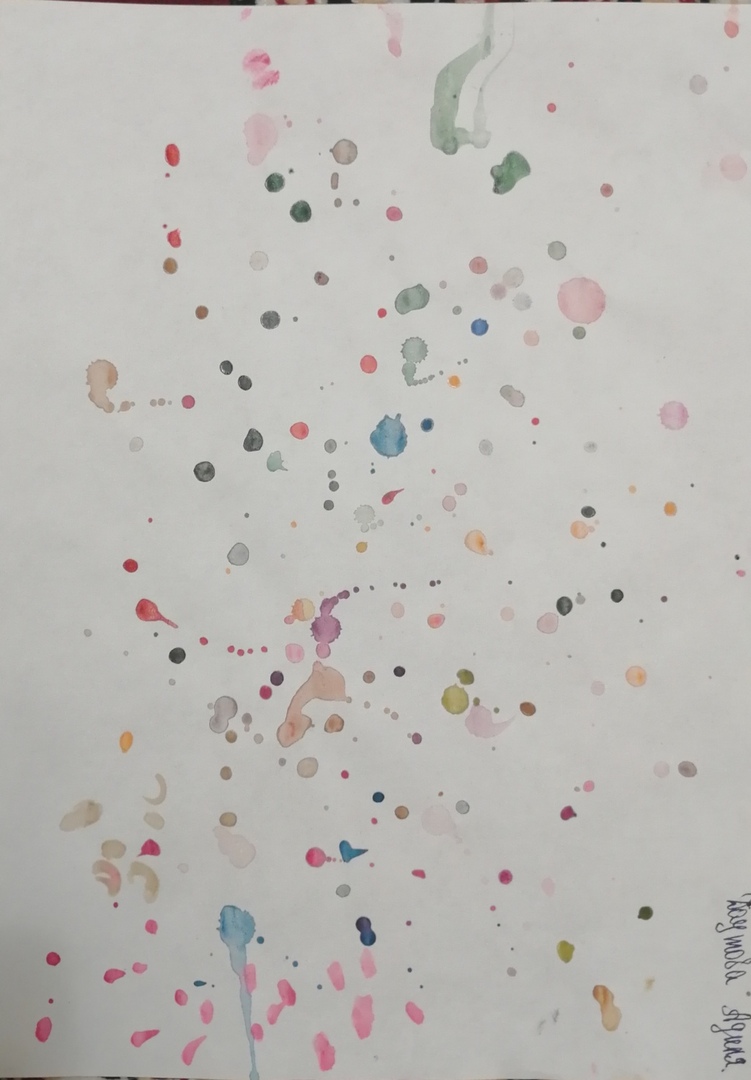 Мои коллеги
Благодарю вас за внимание